A Fast Algorithm for Structured Low-Rank Matrix Completion with Applications to Compressed Sensing MRI
Greg Ongie*, Mathews Jacob
Computational Biomedical Imaging Group (CBIG)
University of Iowa, Iowa City, Iowa.

SIAM Conference on Imaging Science, 2016
Albuquerque, NM
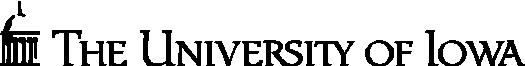 [Speaker Notes: So the title is “Super-resolution MRI Using Finite Rate of Innovation Curves”, but maybe a better title would be Super-resolution Imaging, since the theory and algorithms have potentially wide applicability.]
Motivation: MRI Reconstruction
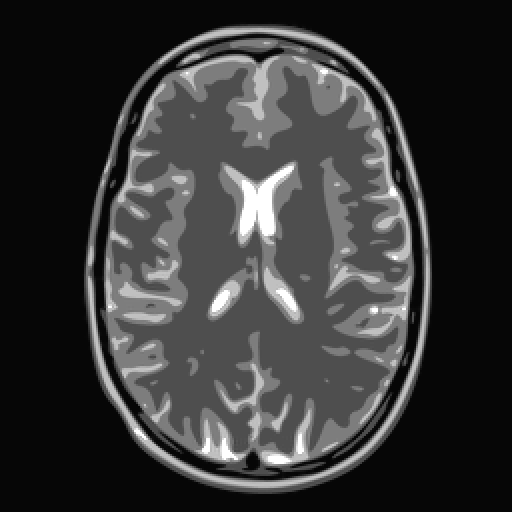 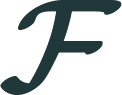 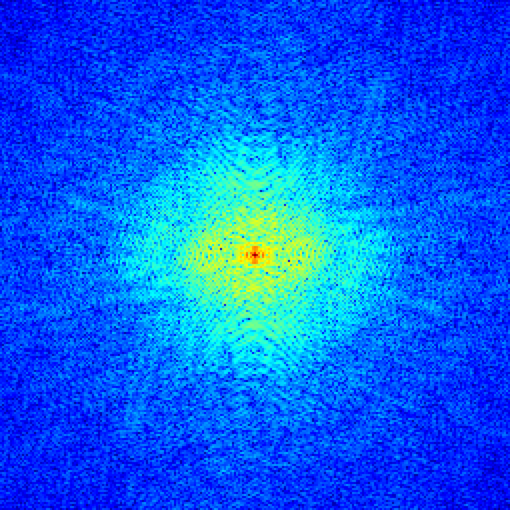 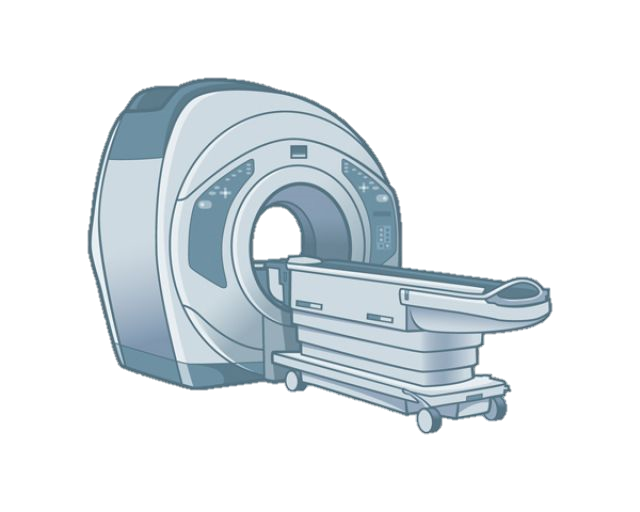 “k-space”
Main Problem: Reconstruct image from Fourier domain samples
Related: Computed Tomography, Florescence Microscopy
Motivation:  
Finite rate of innovation (FRI)
Pan et al. (2014), “Sampling Curves with FRI”
Tang et al. (2013), “CS Off the Grid”; Candes (2014).
[Speaker Notes: World’s most expensive Fourier transform.]
Compressed Sensing MRI Reconstruction
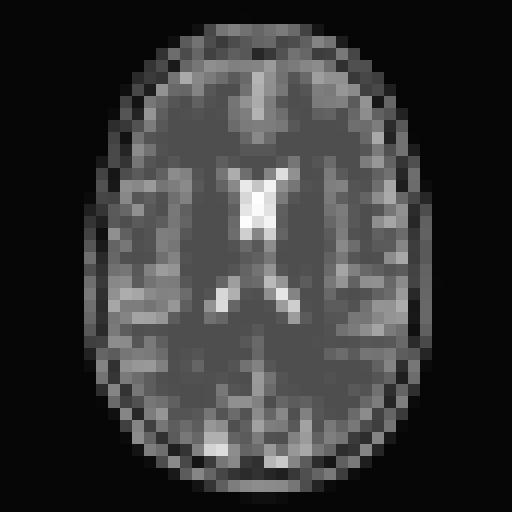 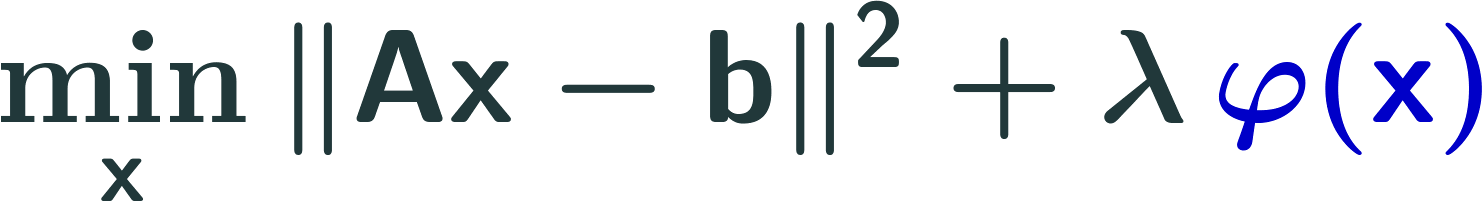 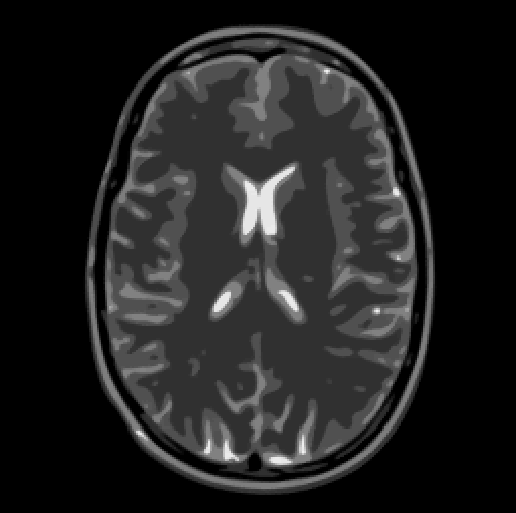 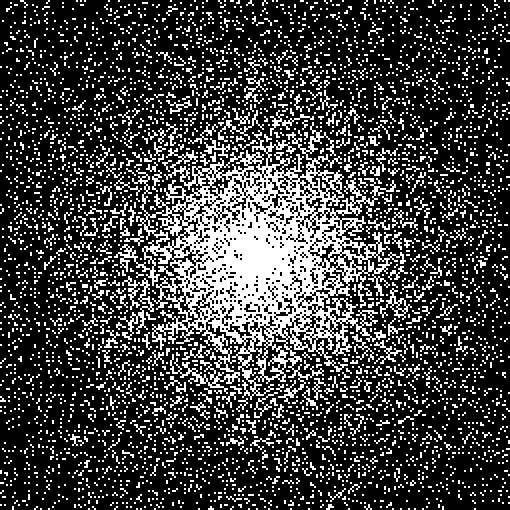 recovery posed in discrete image domain
smoothness/sparsityregularization penalty
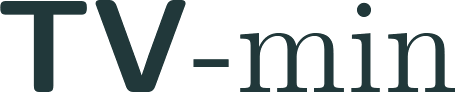 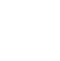 Example: TV-minimization
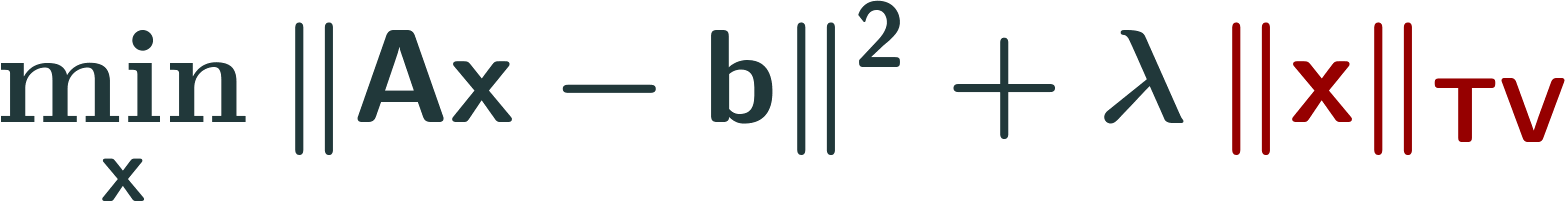 25% k-space
Rel. Error = 5%
Drawbacks to TV Minimization
Discretization effects:
Lose sparsity when discretizing to grid

Unable to exploit structured sparsity:
Images have smooth, connected edges
Sensitive to k-space sampling pattern   [Krahmer & Ward, 2014]
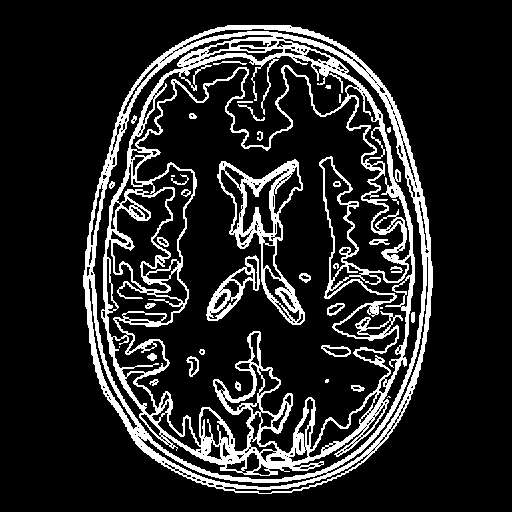 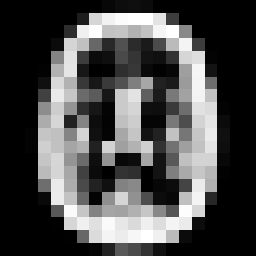 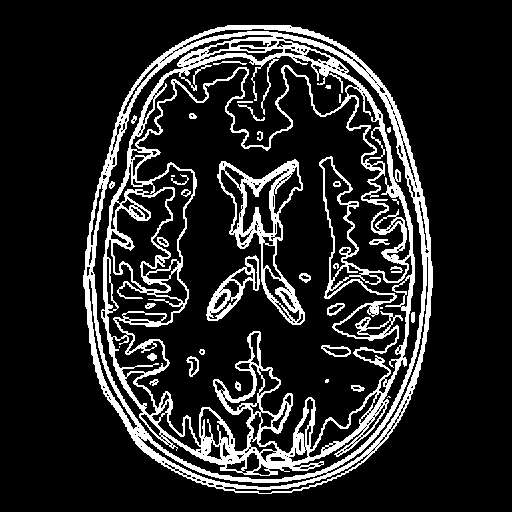 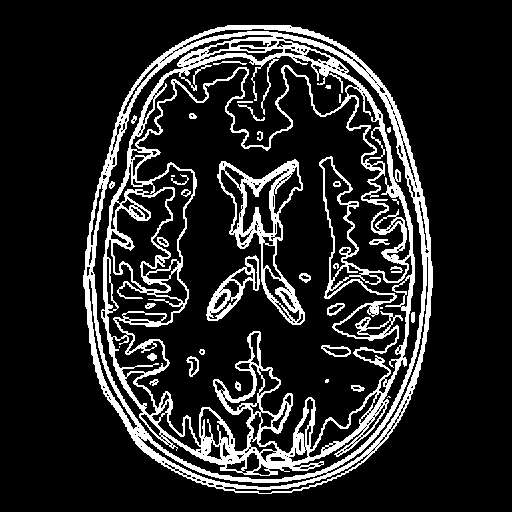 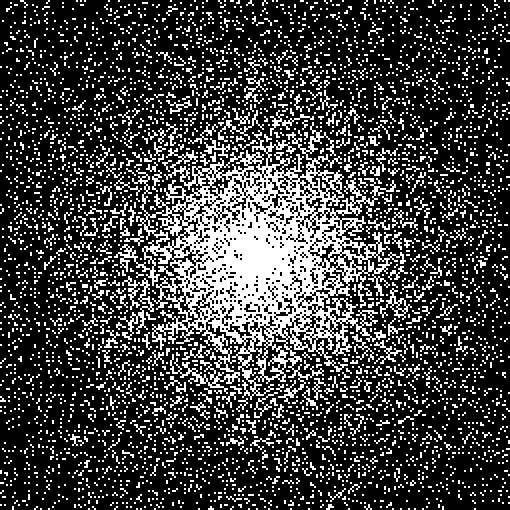 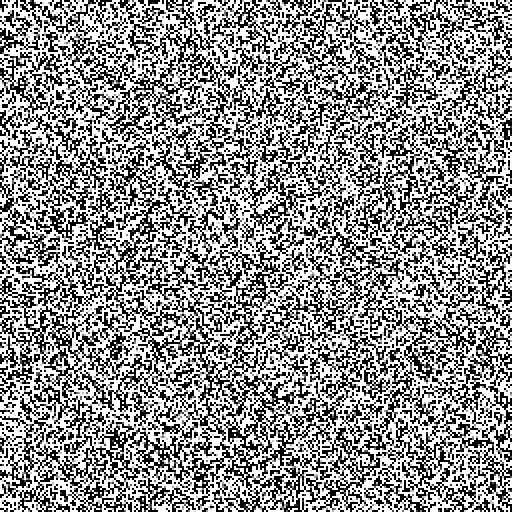 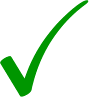 Off-the-Grid alternative to TV [O. & Jacob, ISBI 2015], [O. & Jacob, SampTA 2015]
Continuous domain piecewise constant image model
Model edge set as zero-set of a 2-D band-limited function
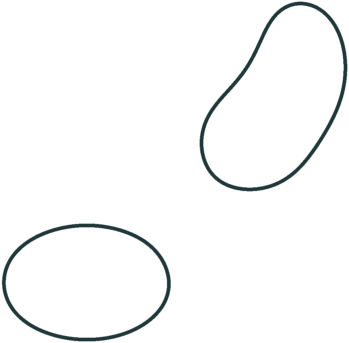 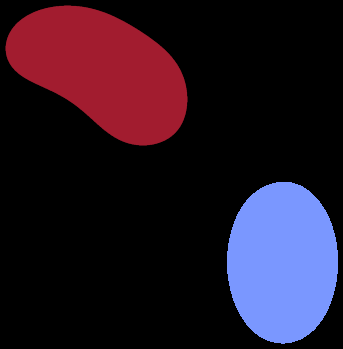 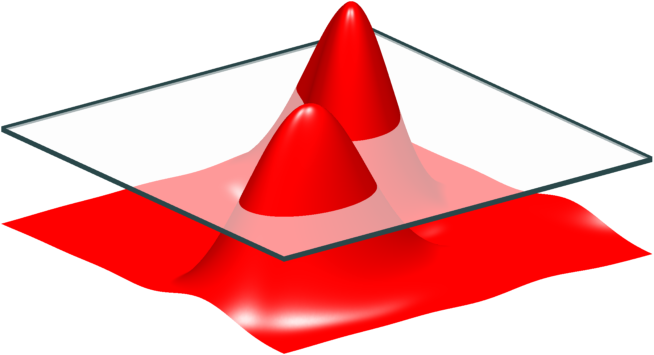 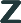 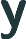 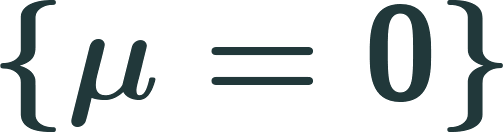 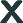 edge set
image
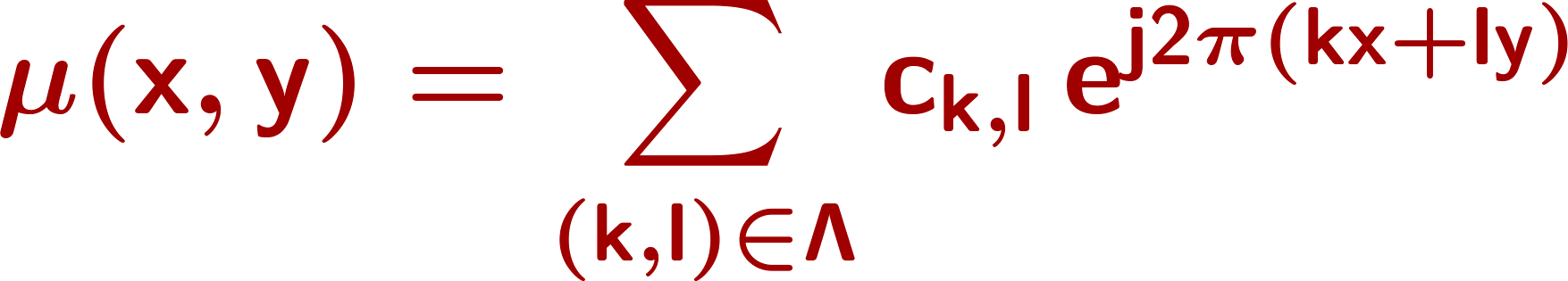 “Finite-rate-of-innovation curve” [Pan et al., IEEE TIP 2014]
2-D PWC functions satisfy an annihilation relation
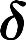 spatial domain
multiplication
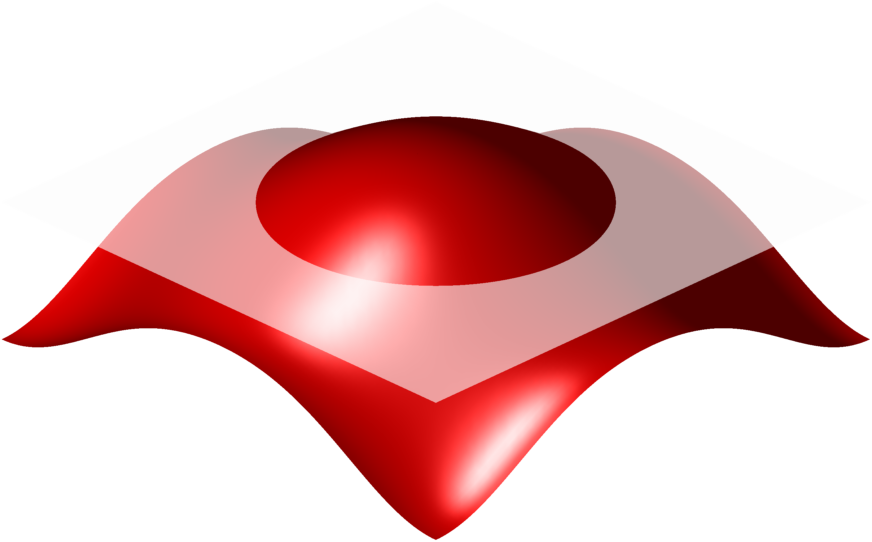 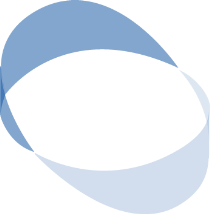 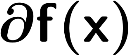 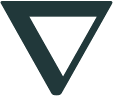 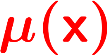 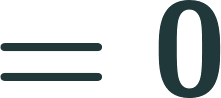 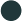 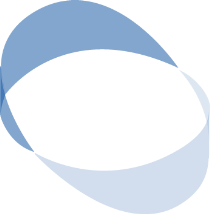 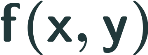 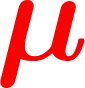 convolution
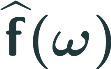 Fourier domain
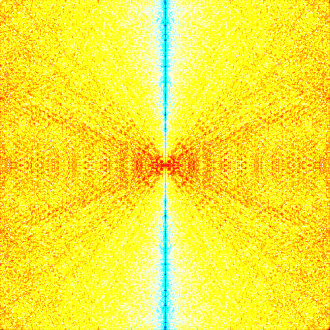 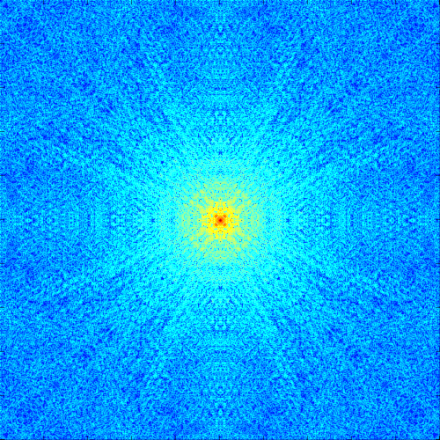 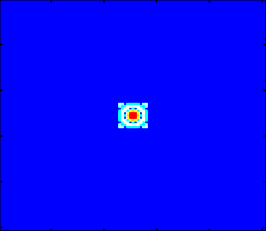 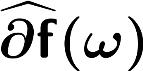 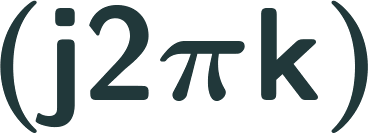 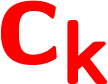 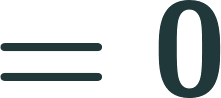 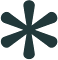 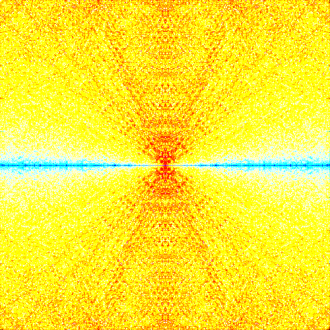 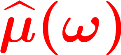 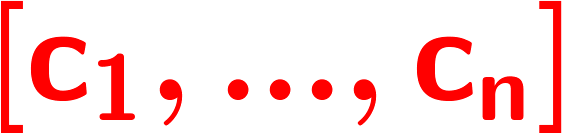 annihilating filter
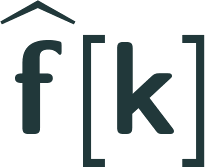 for all frequencies
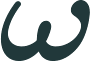 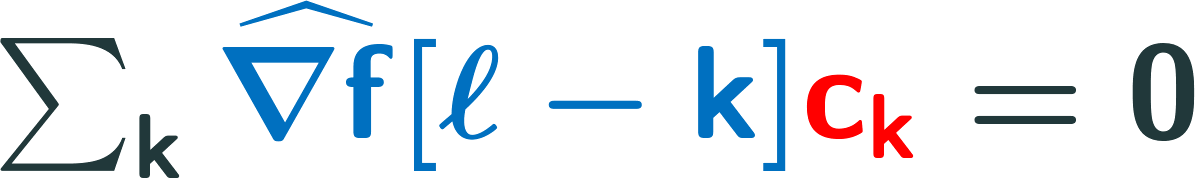 Annihilation relation:
[Speaker Notes: In line with Mumphord-Shah functional used to recover PWC functions]
Matrix representation of annihilation
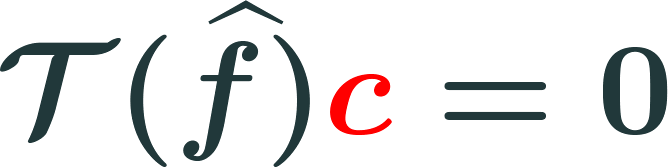 2-D convolution matrix
built from k-space samples
vector of filter coefficients
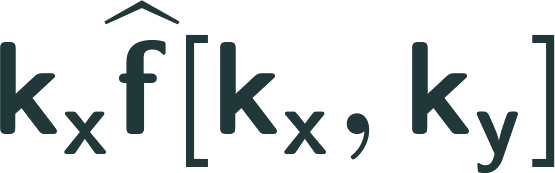 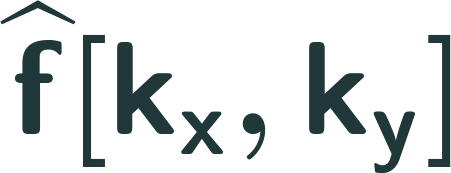 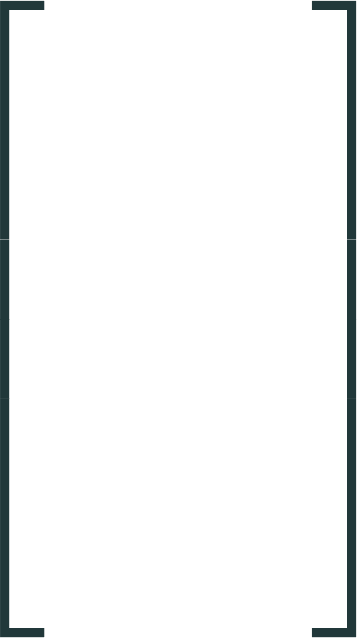 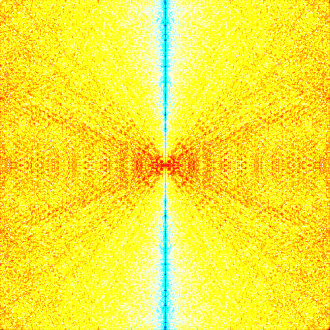 apply weights
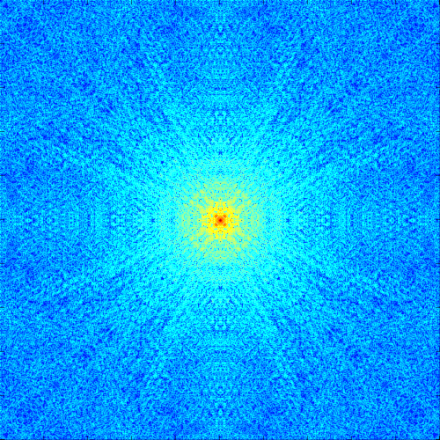 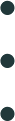 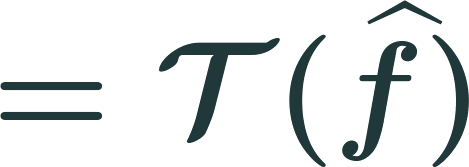 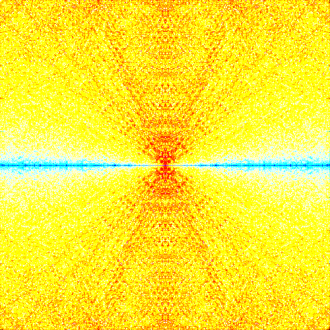 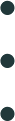 Cartesian
k-space samples
2(#shifts) x (filter size)
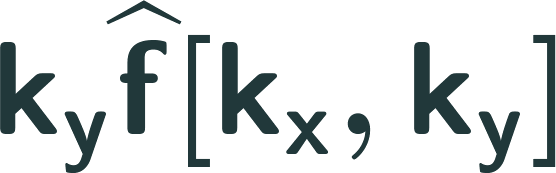 [Speaker Notes: Thm: rank of this matrix is at most …Upper bound for rank…choose more samples, exact condition.]
Basis of algorithms: Annihilation matrix is low-rank
Prop: If the level-set function is bandlimited toand the assumed filter support                     then
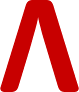 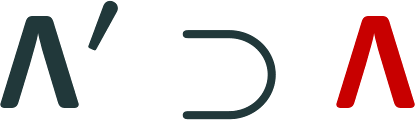 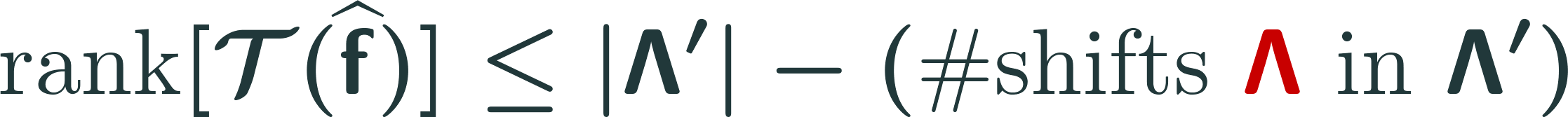 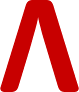 Fourier domain
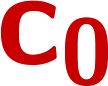 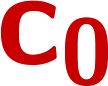 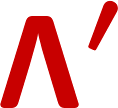 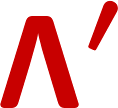 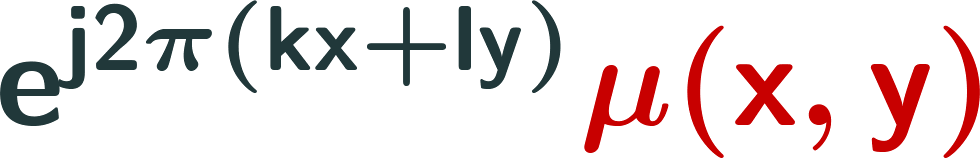 Spatial domain
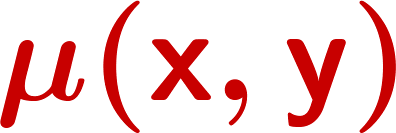 [Speaker Notes: Put low-rank result on this slide.Matrix is low-rank]
Basis of algorithms: Annihilation matrix is low-rank
Prop: If the level-set function is bandlimited toand the assumed filter support                     then
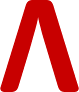 Fourier domain
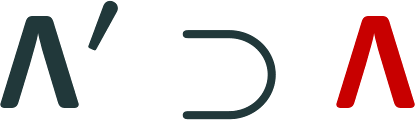 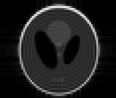 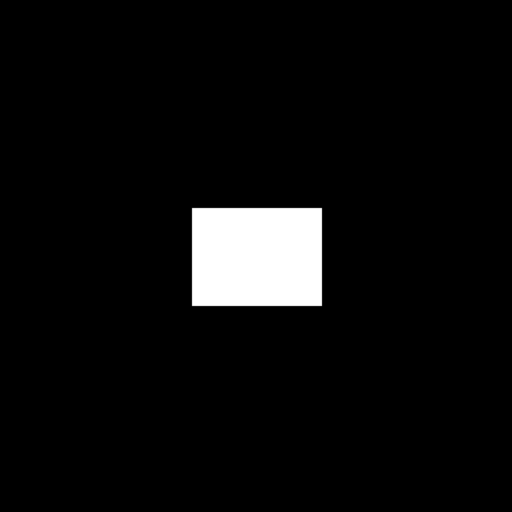 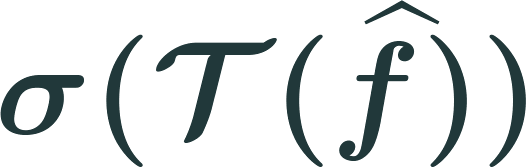 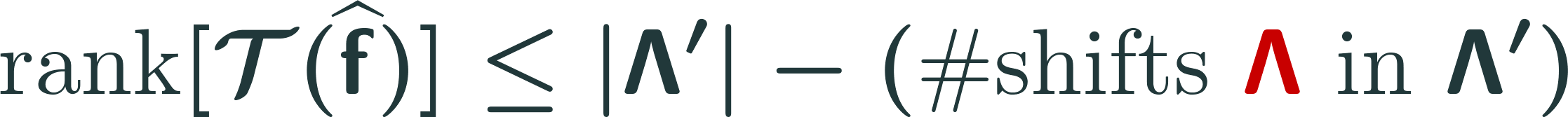 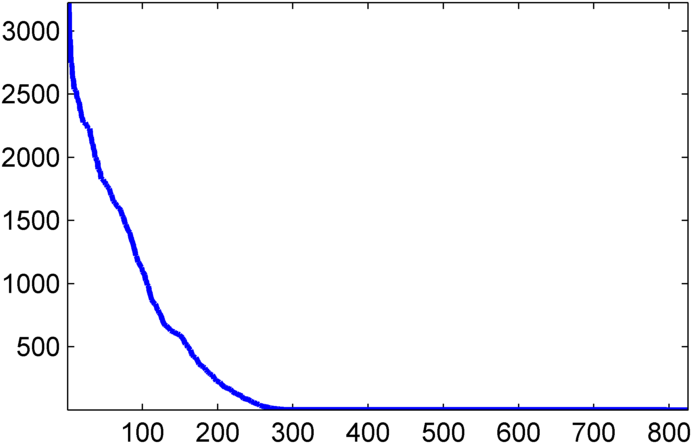 Example: Shepp-Logan
Assumed filter: 33x25
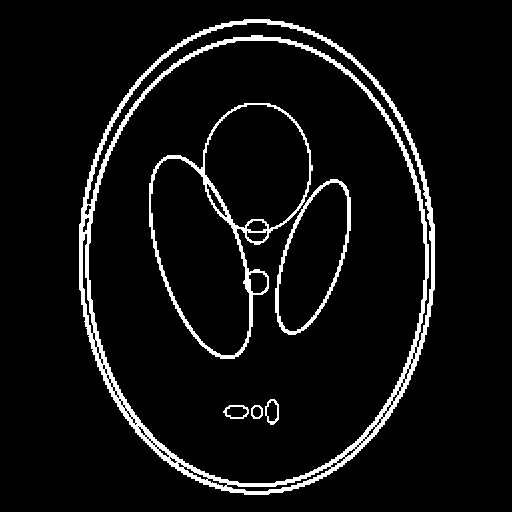 Rank     300
Samples: 65x49
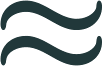 [Speaker Notes: Put low-rank result on this slide.Matrix is low-rank]
Pose recovery from missing k-space data asstructured low-rank matrix completion problem
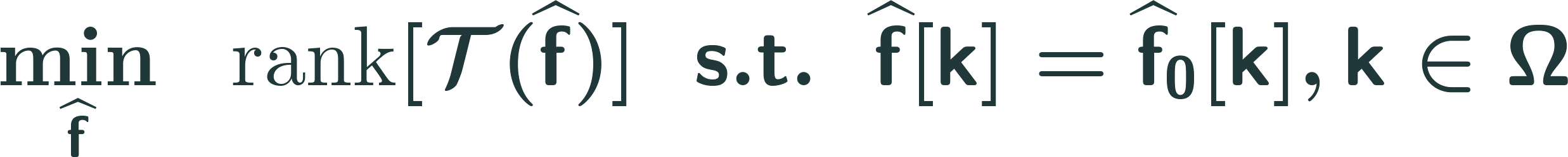 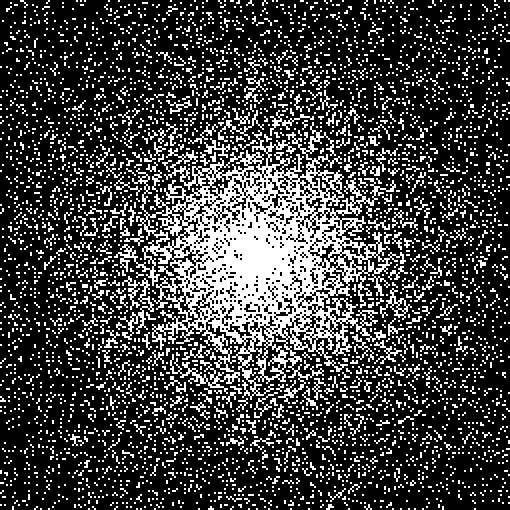 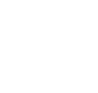 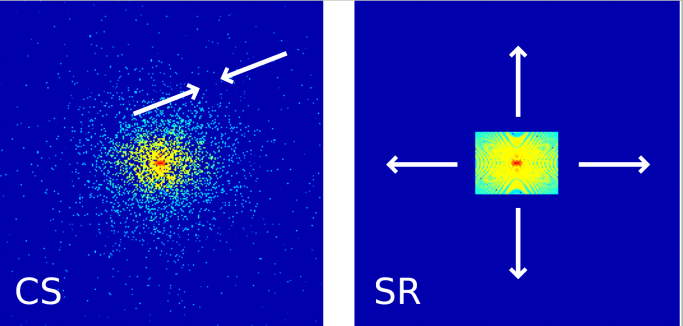 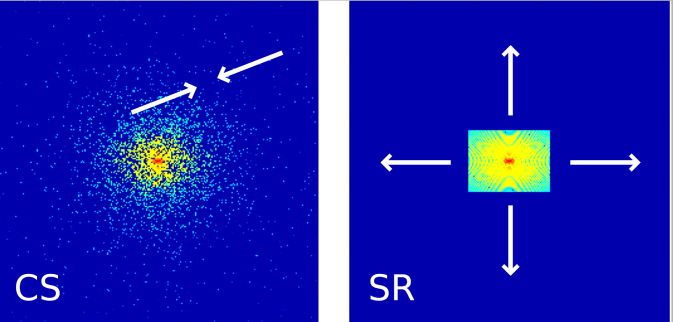 or
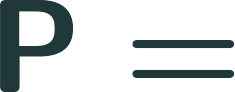 [Speaker Notes: Put accepted at SampTA 2015 on bottom.Delete first equation.
New k-space penalty. Convex. Extends easily to higher derivatives. Work for any dimension.Pro: apply to other inverse problems. Use as a generic prior as alternative to TV or HDTV. Nuclear norm. The naïve way of implementing is slow, and we have a fast way of implementing it.Some of current theoretical results are in the SampTA paper available on our website.]
Pose recovery from missing k-space data asstructured low-rank matrix completion problem
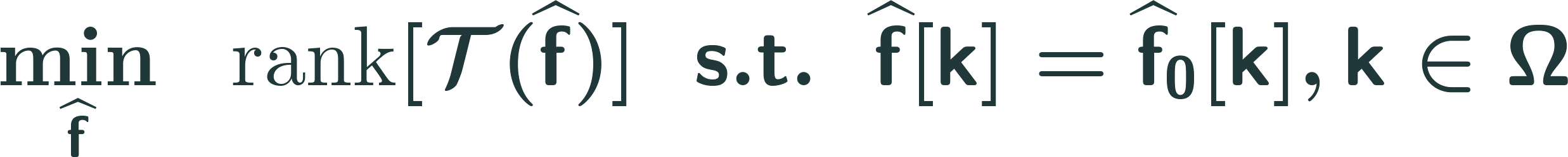 Toeplitz
1-D Example:
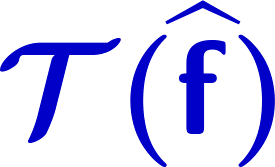 Lift
Missing data
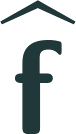 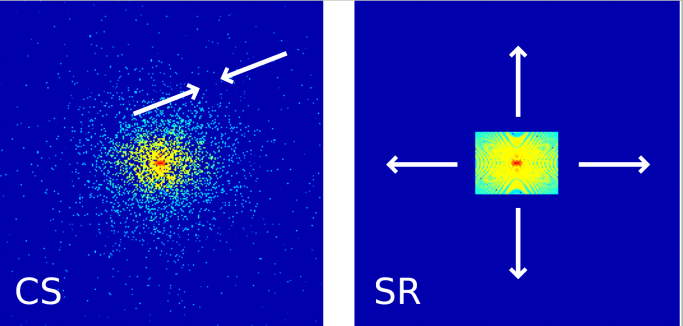 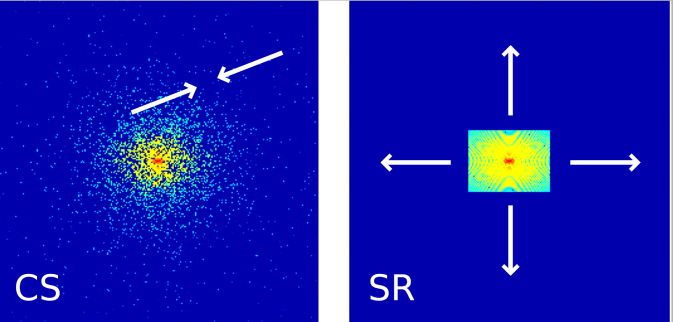 or
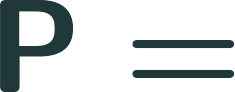 [Speaker Notes: Put accepted at SampTA 2015 on bottom.Delete first equation.
New k-space penalty. Convex. Extends easily to higher derivatives. Work for any dimension.Pro: apply to other inverse problems. Use as a generic prior as alternative to TV or HDTV. Nuclear norm. The naïve way of implementing is slow, and we have a fast way of implementing it.Some of current theoretical results are in the SampTA paper available on our website.]
Pose recovery from missing k-space data asstructured low-rank matrix completion problem
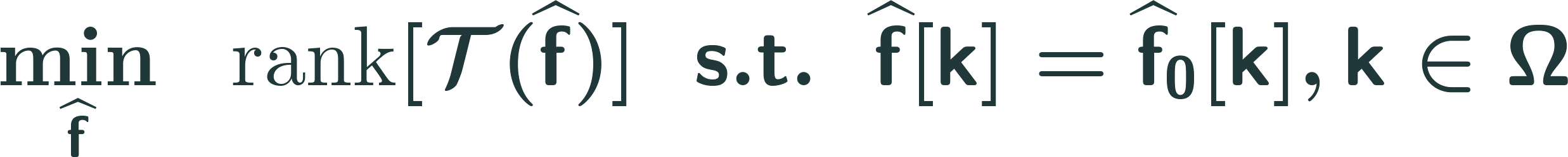 Toeplitz
1-D Example:
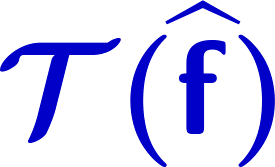 Complete matrix
By minimizing rank
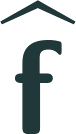 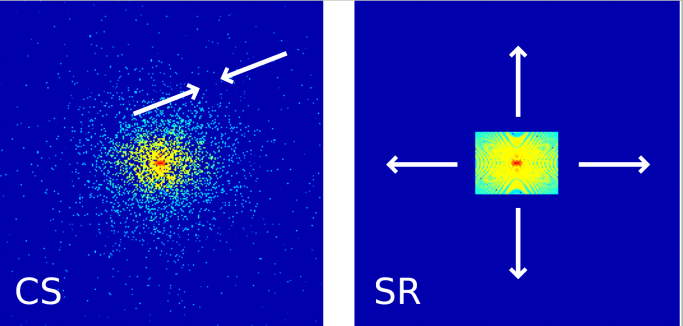 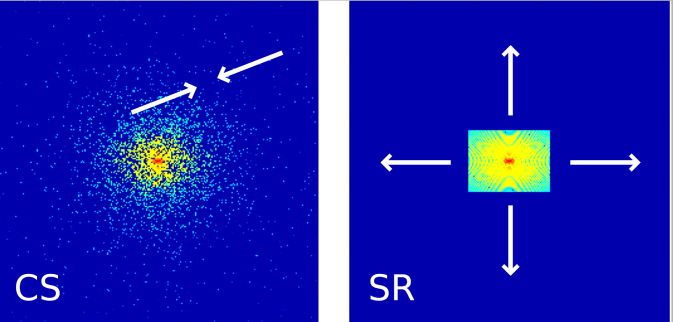 or
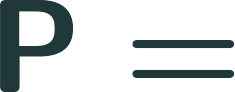 [Speaker Notes: Put accepted at SampTA 2015 on bottom.Delete first equation.
New k-space penalty. Convex. Extends easily to higher derivatives. Work for any dimension.Pro: apply to other inverse problems. Use as a generic prior as alternative to TV or HDTV. Nuclear norm. The naïve way of implementing is slow, and we have a fast way of implementing it.Some of current theoretical results are in the SampTA paper available on our website.]
Pose recovery from missing k-space data asstructured low-rank matrix completion problem
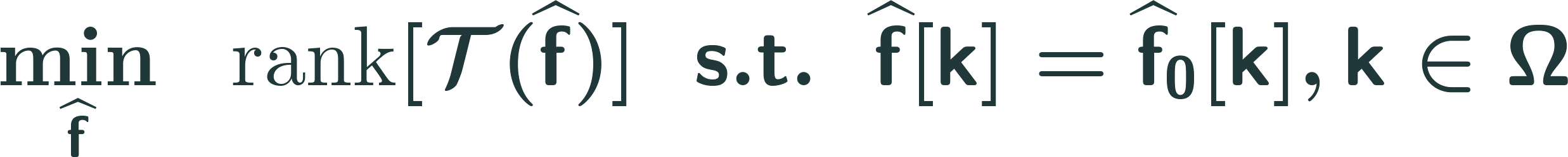 Toeplitz
1-D Example:
Complete matrix
By minimizing rank
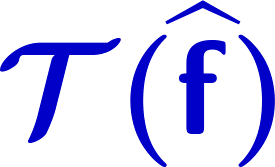 Project
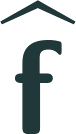 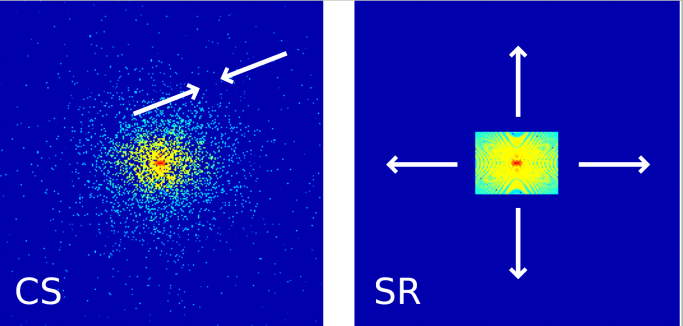 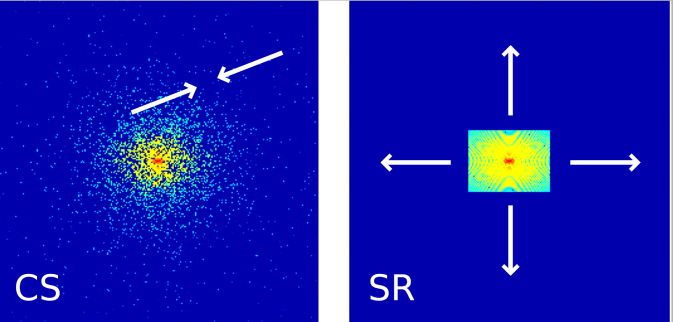 or
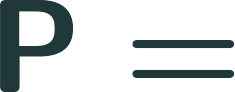 [Speaker Notes: Put accepted at SampTA 2015 on bottom.Delete first equation.
New k-space penalty. Convex. Extends easily to higher derivatives. Work for any dimension.Pro: apply to other inverse problems. Use as a generic prior as alternative to TV or HDTV. Nuclear norm. The naïve way of implementing is slow, and we have a fast way of implementing it.Some of current theoretical results are in the SampTA paper available on our website.]
Fully sampled                  TV (SNR=17.8dB)        Proposed (SNR=19.0dB)
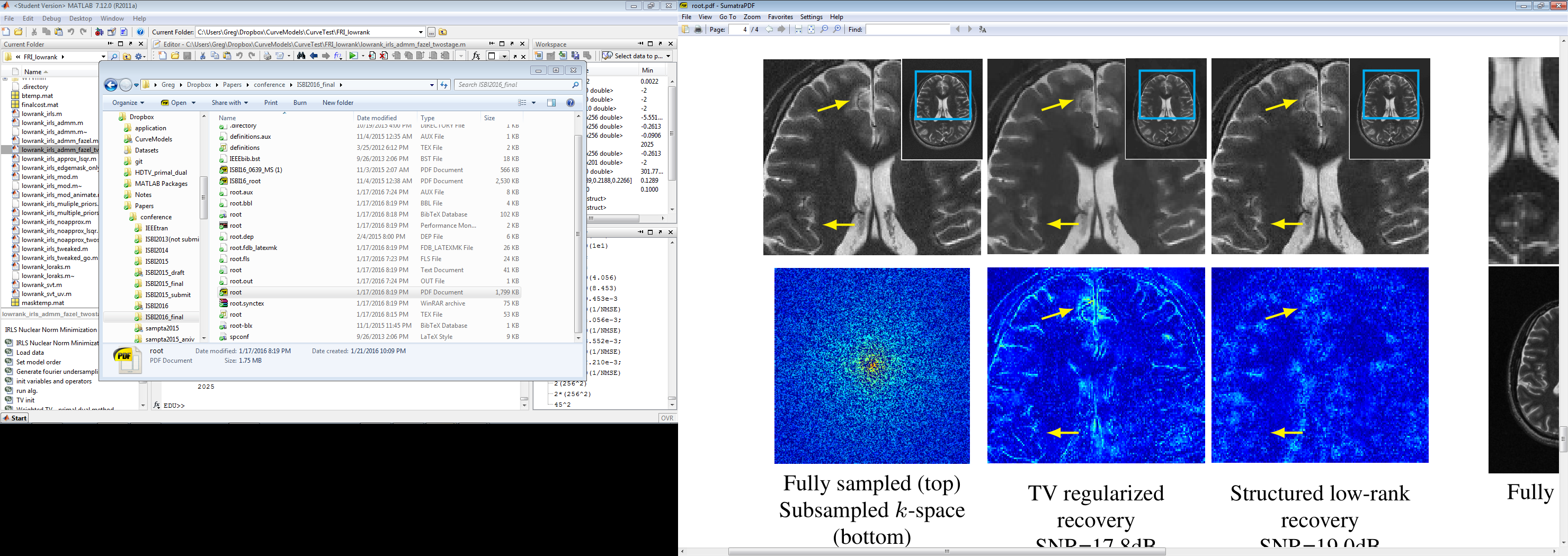 (Retrospective undersampled 4-coil data compressed to single virtual coil)
50% k-space samples
  (random uniform)                                            error                                     error
Emerging Trend:Fourier domain low-rank priors for MRI reconstruction
Exploit linear relationships in Fourier domain to predict missing k-space samples.
Patch-based, low-rank penalty imposed in k-space.
Closely tied to off-the-grid image models
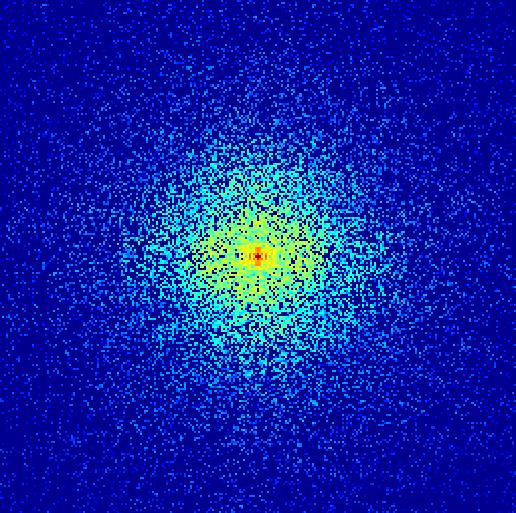 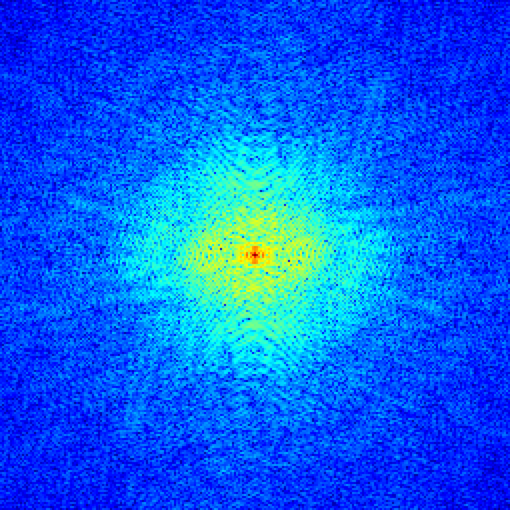 StructuredLow-rank
Matrix
Recovery
undersampledk-space
recoveredk-space
Emerging Trend:Fourier domain low-rank priors for MRI reconstruction
SAKE [Shin et al., MRM 2014]
Image model: Smooth coil sensitivity maps (parallel imaging)
LORAKS [Haldar, TMI 2014]
Image model: Support limited & smooth phase
ALOHA [Jin et al., ISBI 2015]
Image model: Transform sparse/Finite-rate-of-innovation
Off-the-grid models [O. & Jacob, ISBI 2015], [O. & Jacob, SampTA 2015]
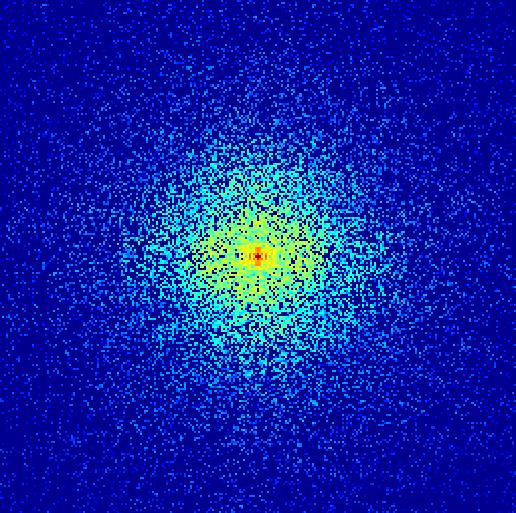 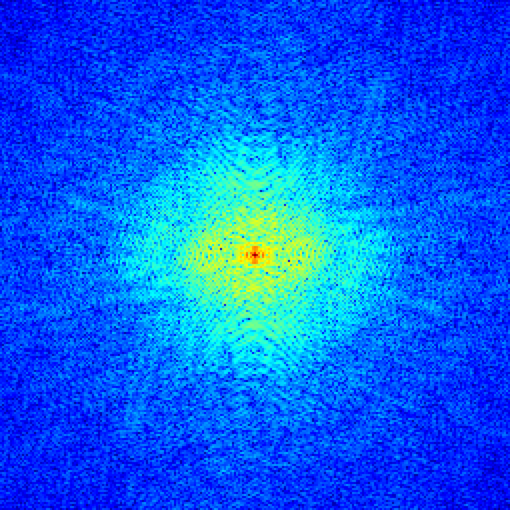 StructuredLow-rank
Matrix
Recovery
undersampledk-space
recoveredk-space
Main challenge: Computational complexity
2-D
3-D
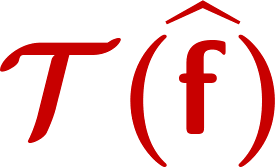 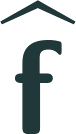 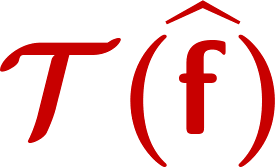 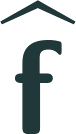 Image: 256x256  Filter: 32x32
256x256x32
32x32x10
~106 x 1000
~108 x 105Cannot Hold in Memory!
Outline
Prior Art
Proposed Algorithm
Applications
Cadzow methods/Alternating projections[“SAKE,” Shin et al., 2014], [“LORAKS,” Haldar, 2014]
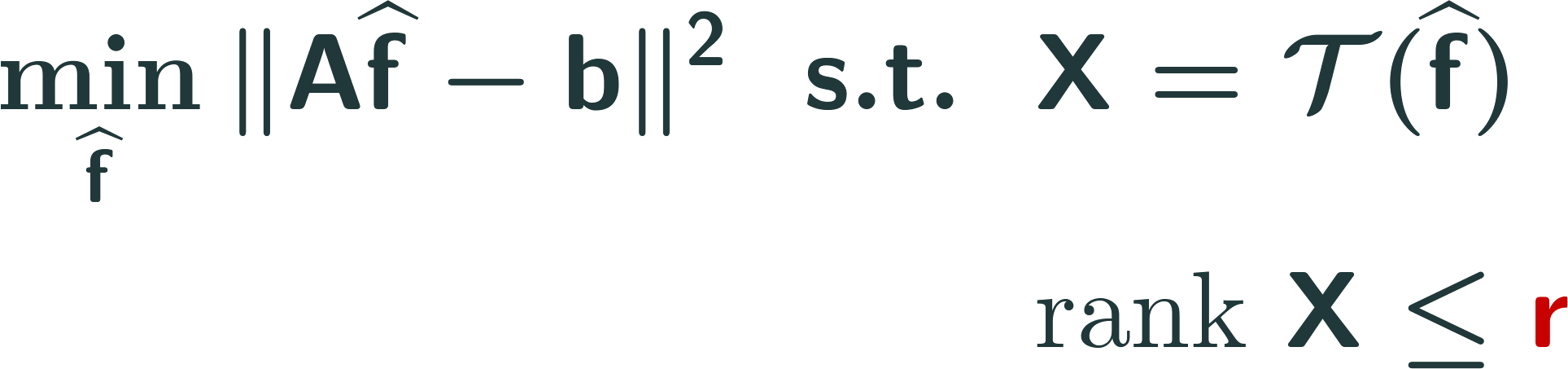 No convex relaxations. Use rank estimate.
Cadzow methods/Alternating projections[“SAKE,” Shin et al., 2014], [“LORAKS,” Haldar, 2014]
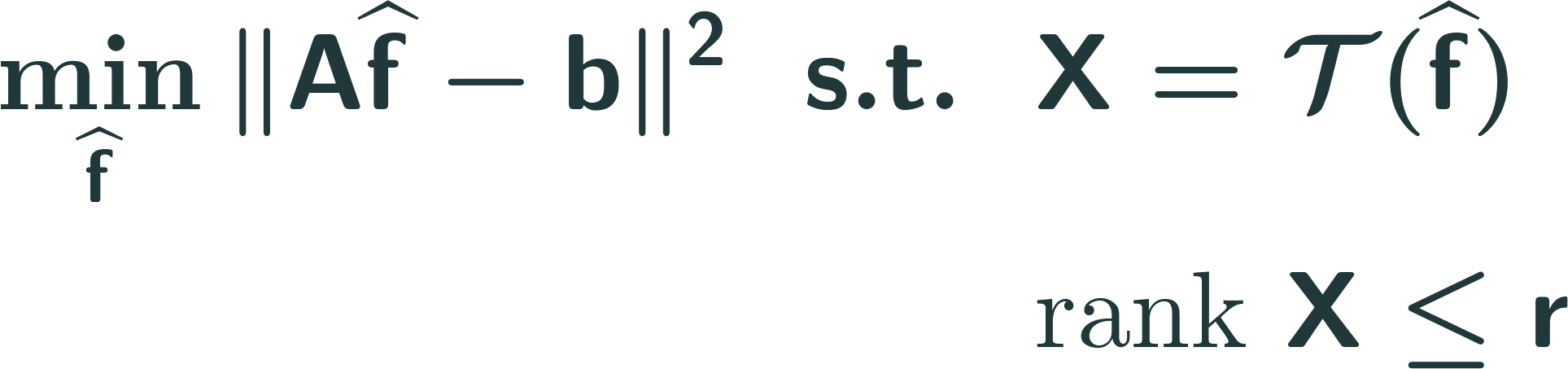 Alternating projection algorithm (Cadzow)
Project onto space of rank r matrices	-Compute truncated SVD: 
Project onto space of structured matrices
	-Average along “diagonals”
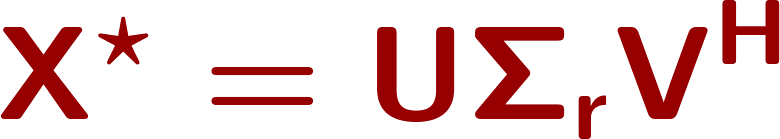 Cadzow methods/Alternating projections[“SAKE,” Shin et al., 2014], [“LORAKS,” Haldar, 2014]
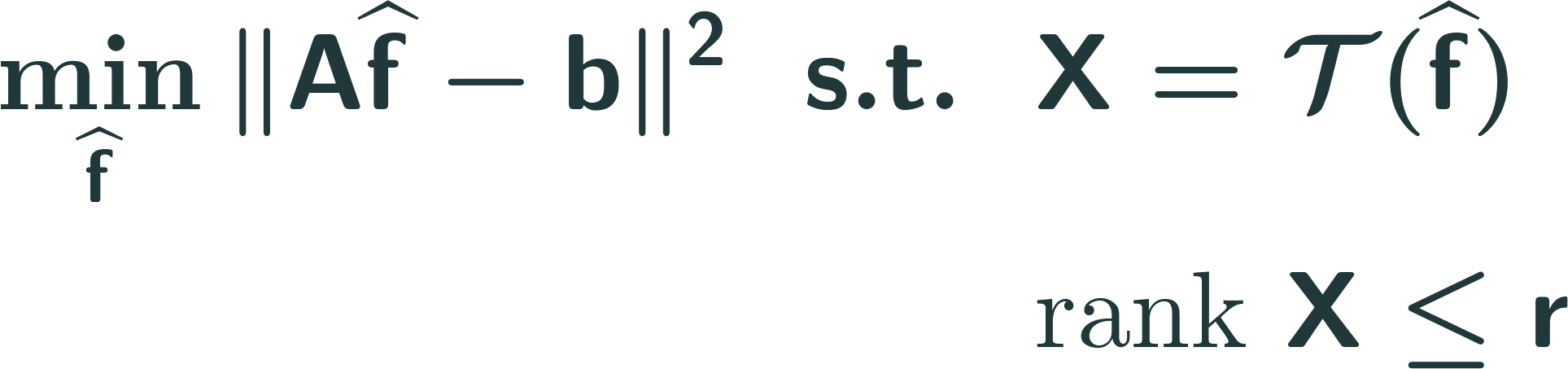 Drawbacks
Highly non-convex
Need estimate of rank bound r
Complexity grows with r
Naïve approach needs to store large matrix
Nuclear norm minimization
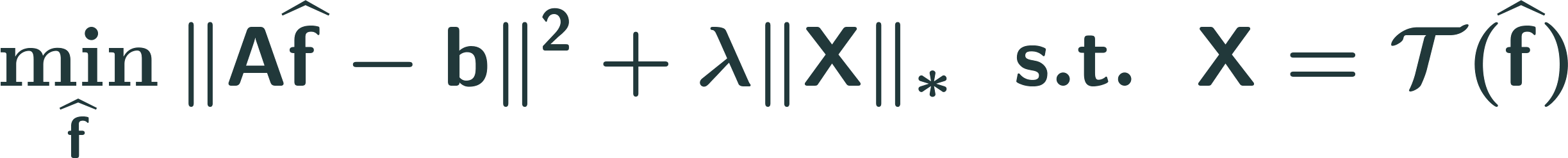 ADMM = Singular value thresholding (SVT)
Singular value thresholding step	-compute full SVD of X!
Solve linear least squares problem	-analytic solution or CG solve
Nuclear norm minimization
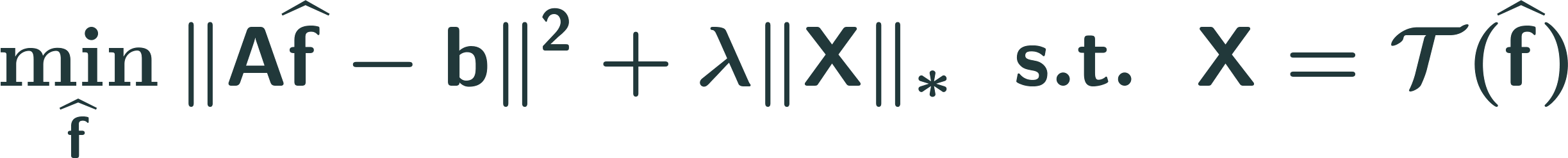 “U,V factorization trick”
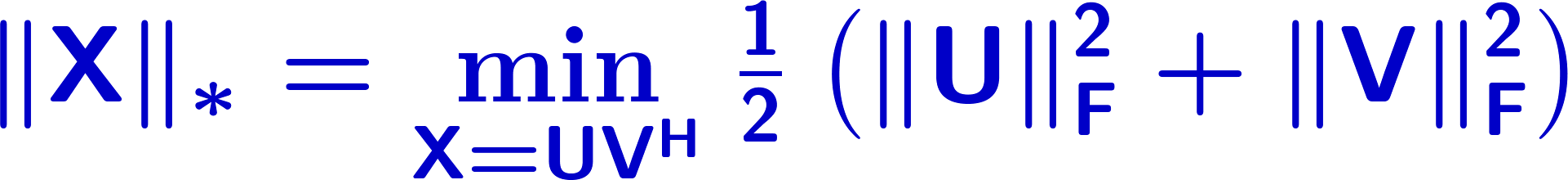 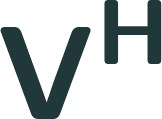 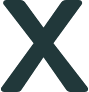 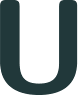 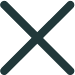 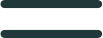 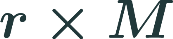 Low-rank factors
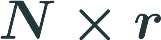 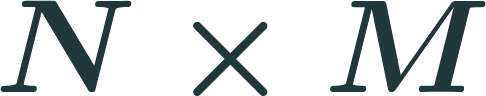 Nuclear norm minimization with U,V factorization[O.& Jacob, SampTA 2015],  [“ALOHA”, Jin et al., ISBI 2015]
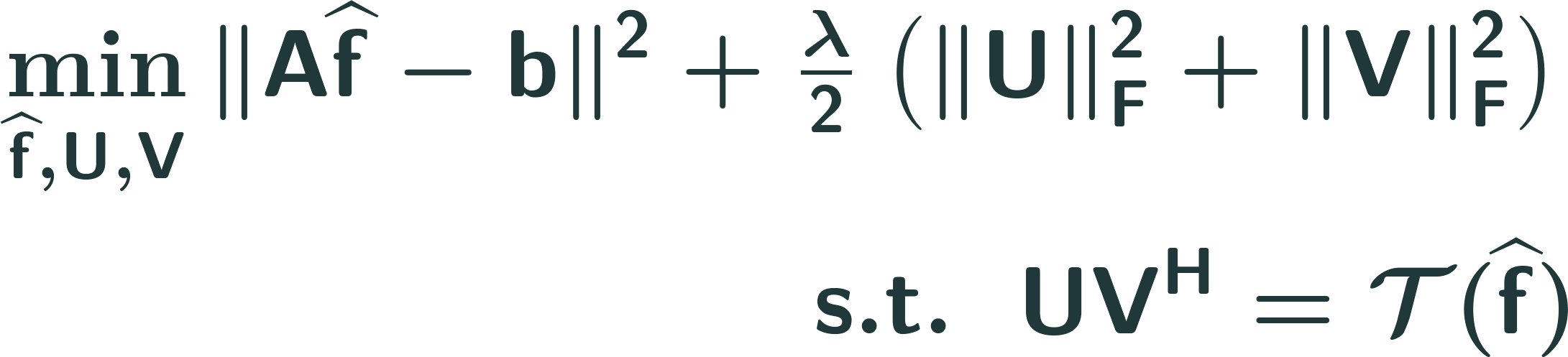 UV factorization approach
Singular value thresholding step	-compute full SVD of X!SVD-free  fast matrix inversion steps
Solve linear least squares problem	-analytic solution or CG solve
Nuclear norm minimization with U,V factorization[O.& Jacob, SampTA 2015],  [“ALOHA”, Jin et al., ISBI 2015]
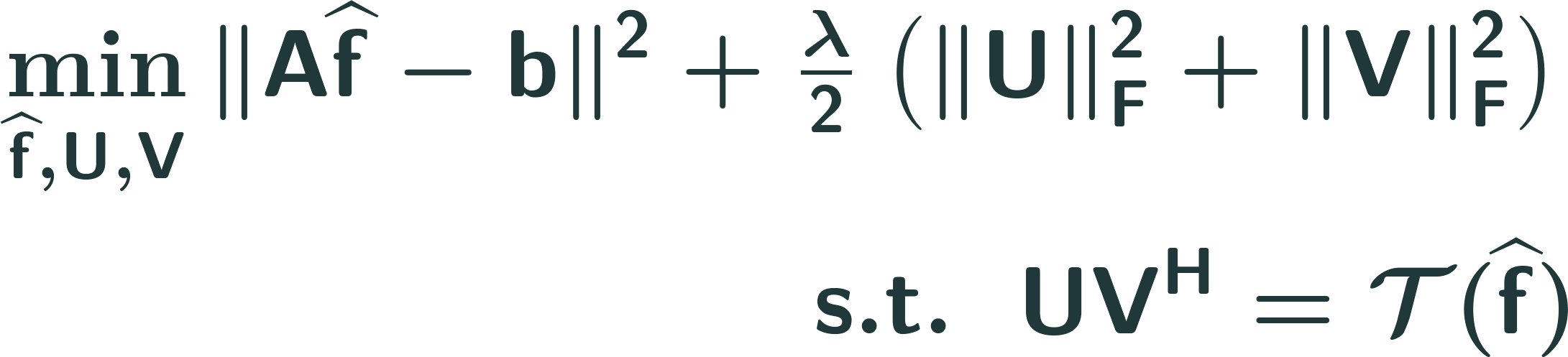 Drawbacks
Big memory footprint—not feasible for 3-D
U,V trick is non-convex
None of current approaches exploitstructure of matrix liftings (e.g. Hankel/Toeplitz)






Can we exploit this structure to give a more efficient algorithm?
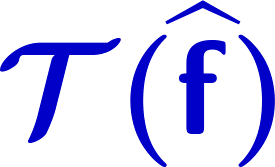 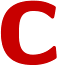 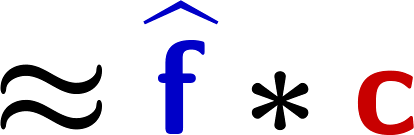 Outline
Prior Art
Proposed Algorithm
Applications
Proposed Approach: Adapt IRLS algorithm for nuclear norm minimization
IRLS: Iterative Reweighted Least Squares
Proposed for low-rank matrix completion in[Fornasier, Rauhut, & Ward, 2011], [Mohan & Fazel, 2012]
Solves:

Idea:
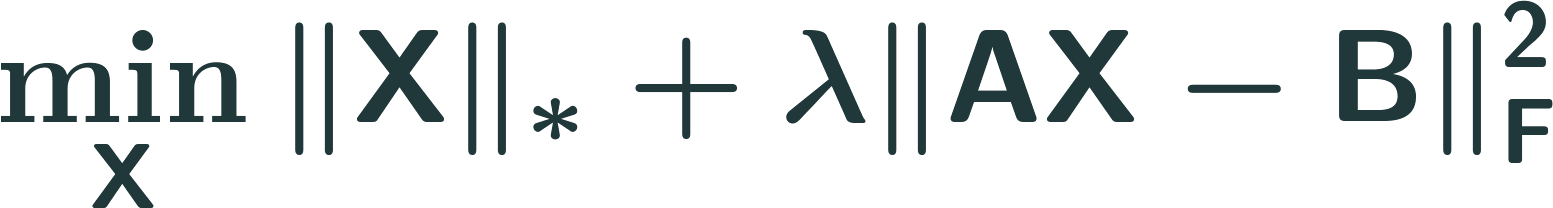 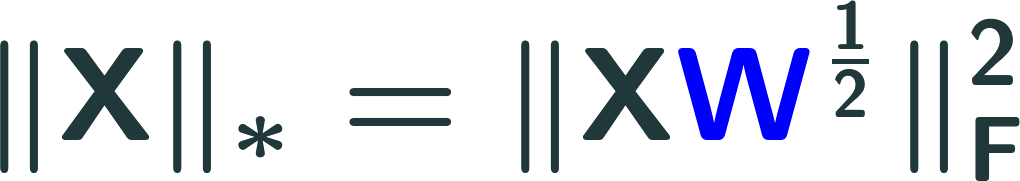 Alternate
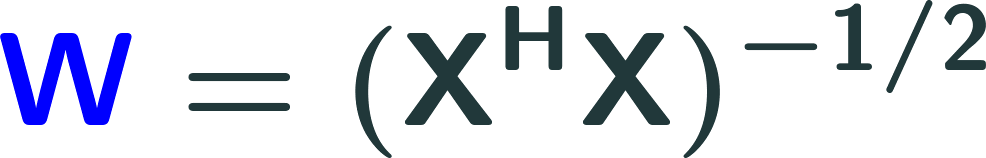 Original IRLS: To recover low-rank matrix X, iterate
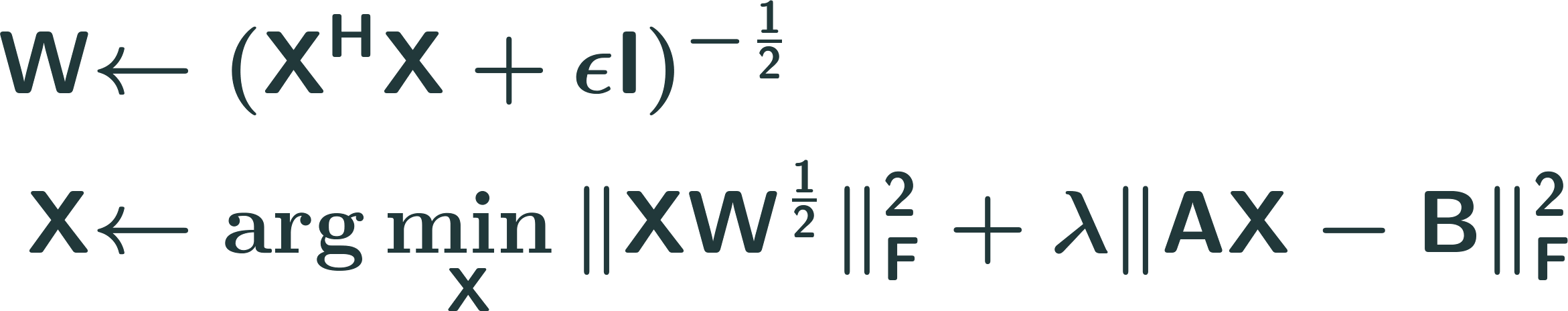 Original IRLS: To recover low-rank matrix X, iterate



We adapt to structured case:
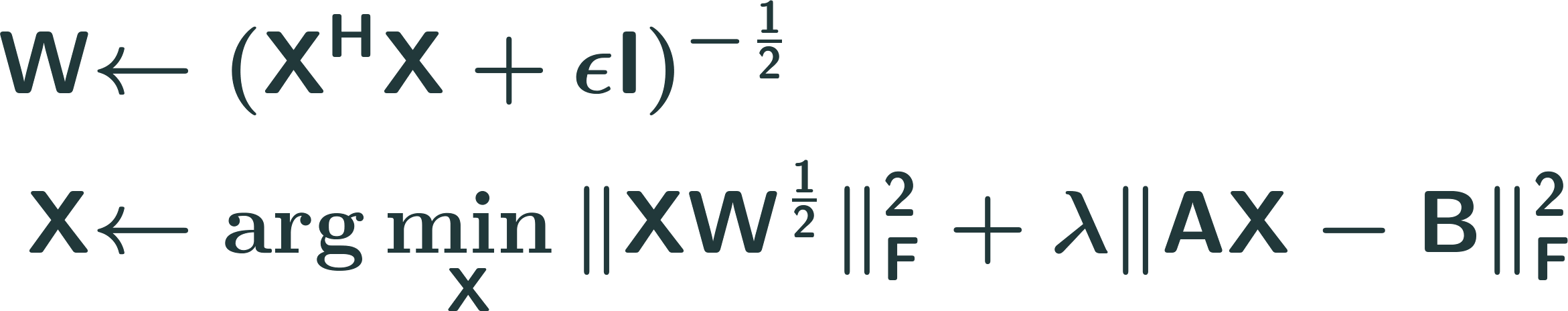 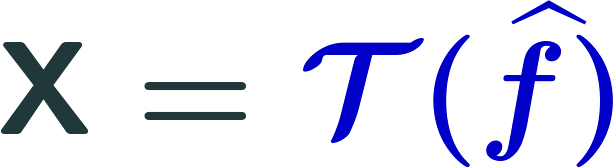 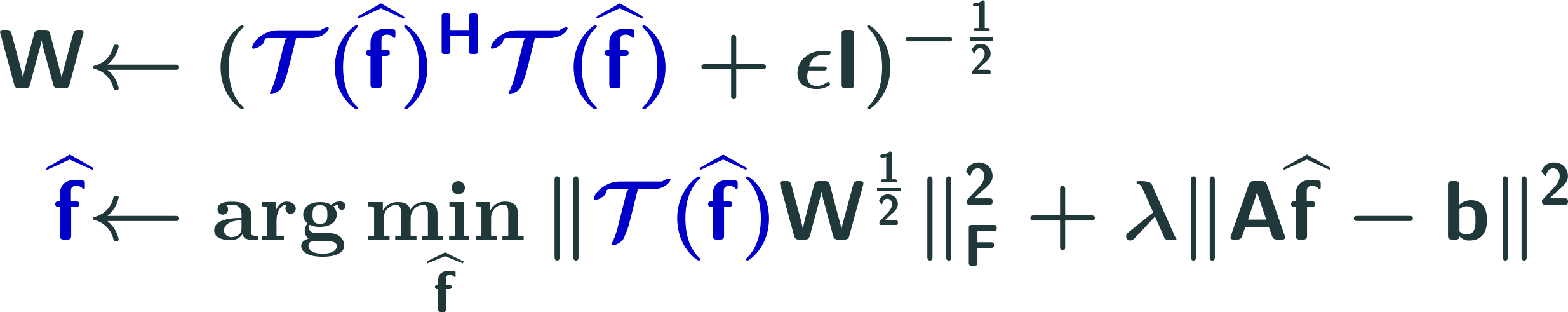 Original IRLS: To recover low-rank matrix X, iterate



We adapt to structured case:
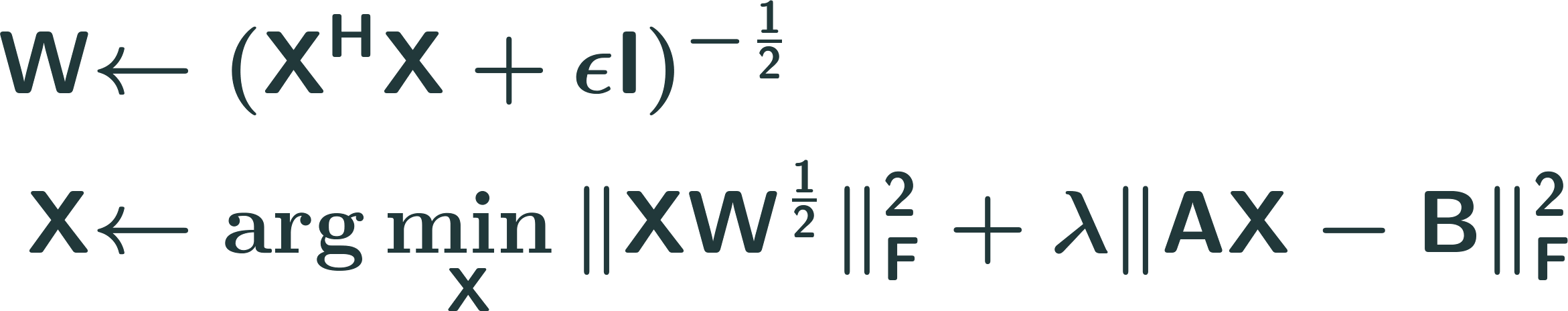 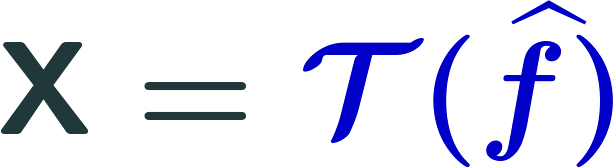 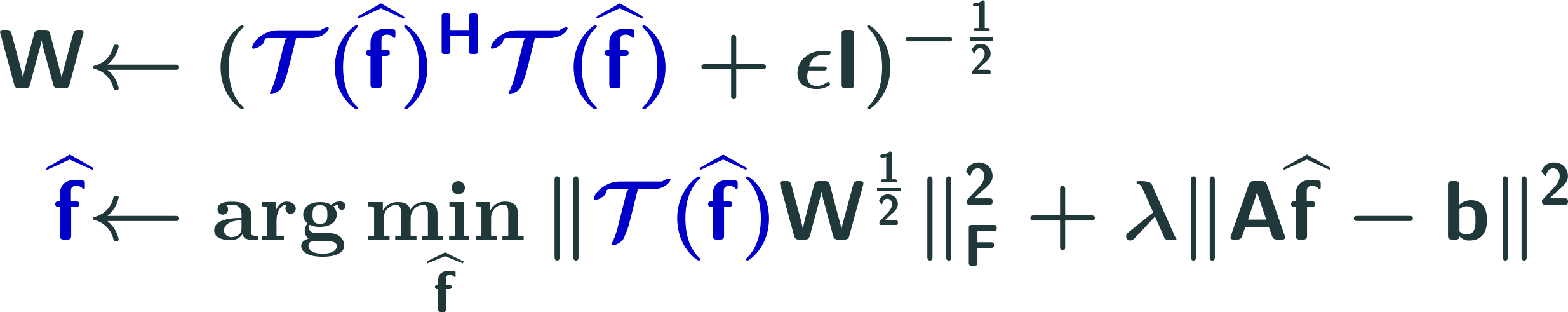 Without modification, this approach is still slow!
Idea 1: Embed Toeplitz lifting in circulant matrix
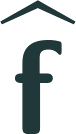 Toeplitz
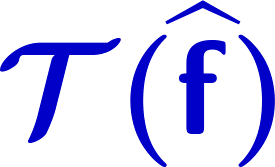 Circulant
*Fast matrix-vector products with              by FFTs
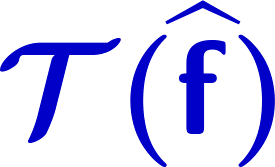 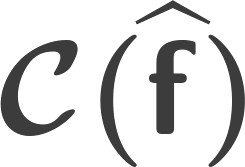 Idea 2: Approximate the matrix lifting
Pad with extra rows
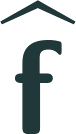 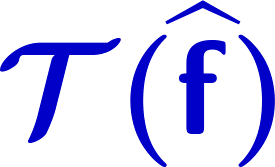 *Fast computation of                                by FFTs
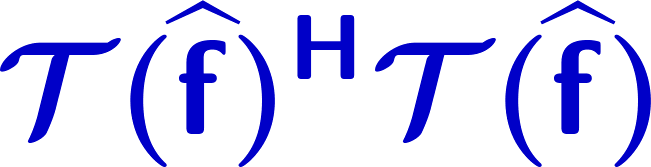 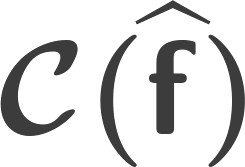 Simplifications: Weight matrix update
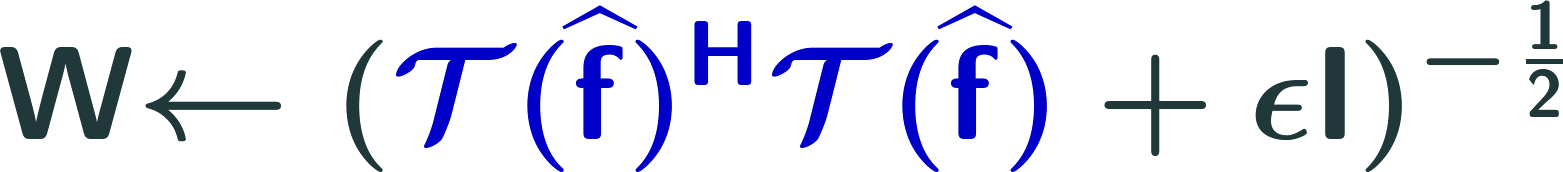 Explicit form:
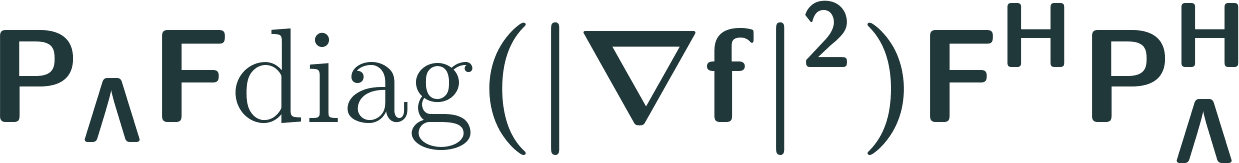 Build Gram matrix with two FFTs—no matrix product
Computational cost: One eigen-decomposition of small Gram matrix
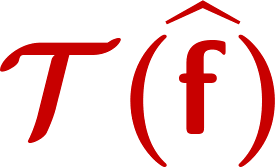 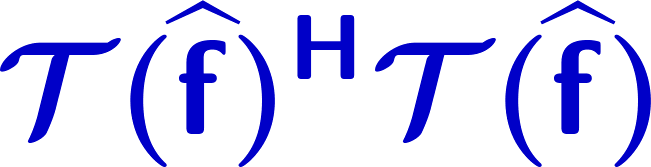 eig(   )
svd(    )
Simplifications: Least squares subproblem
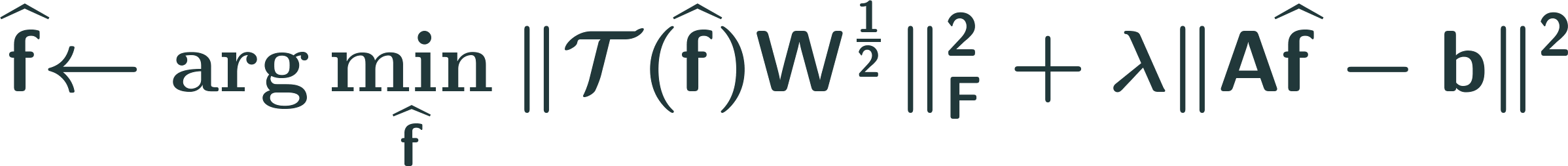 Convolution withsingle filter
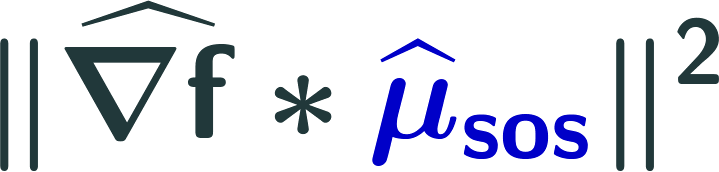 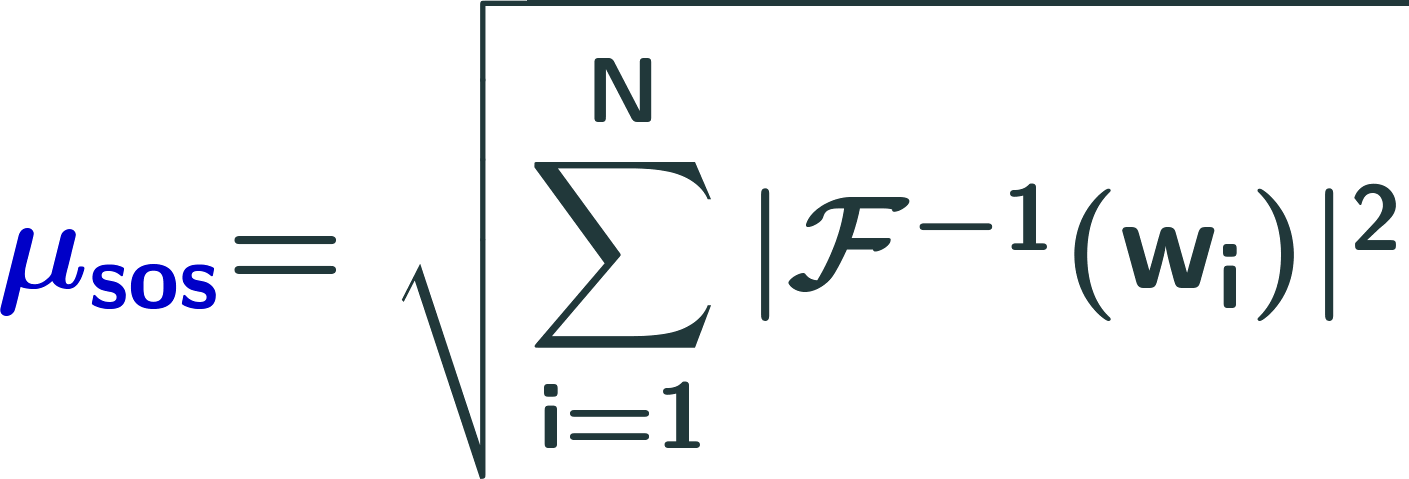 Sum-of-squares average:
Fast solution by CG iterations
Proposed GIRAF algorithm
GIRAF = Generic Iterative Reweighted Annihilating Filter
Adapt IRLS algorithm +simplifications based on structure
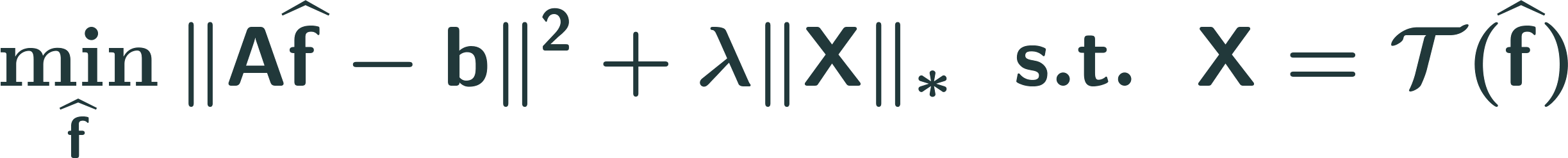 GIRAF algorithm
Update annihilating filter	-Small eigen-decomposition
Least-squares annihilation
	-Solve with CG
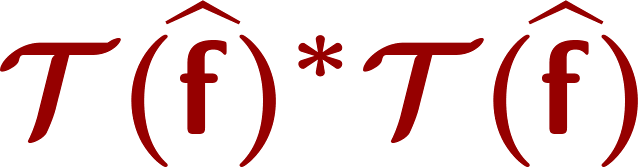 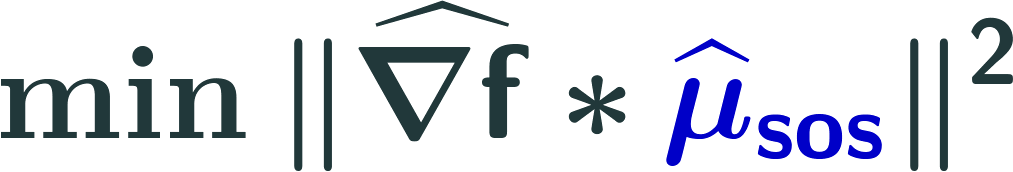 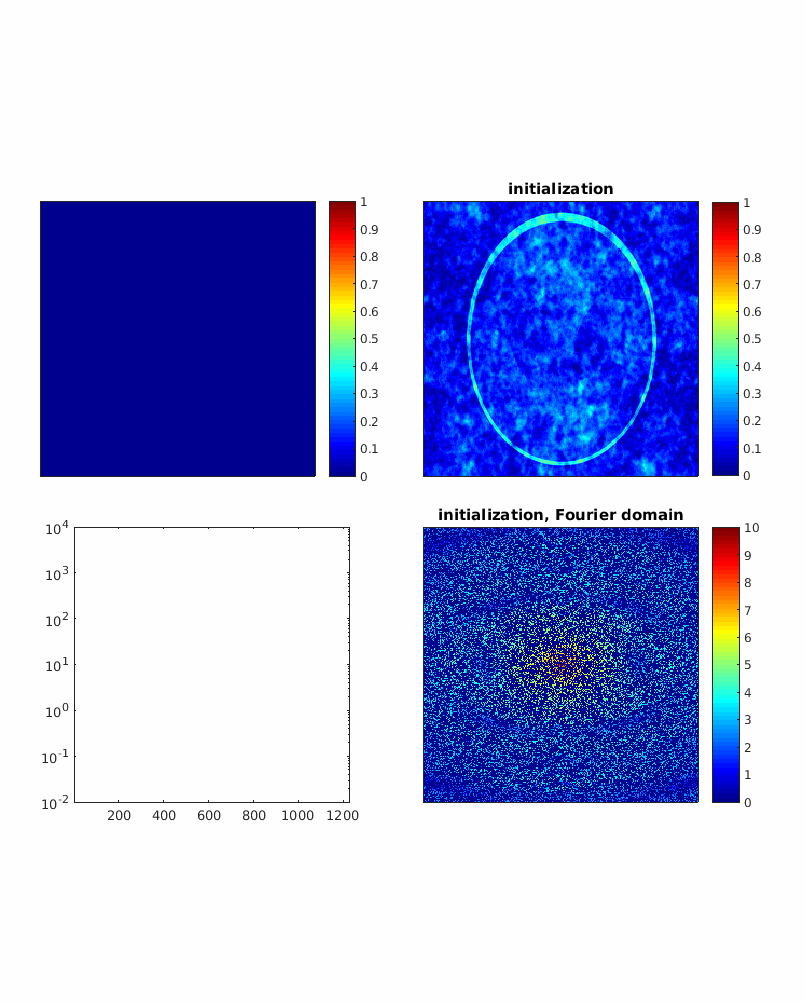 GIRAF complexity similar toiterative reweighted TV minimization
IRLS TV-minimization
GIRAF algorithm
Edge weights
Edge weights
Image
Image
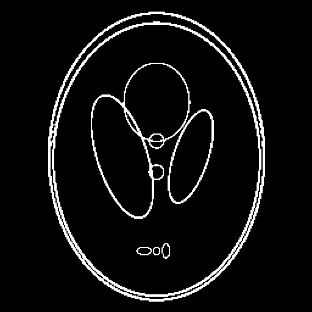 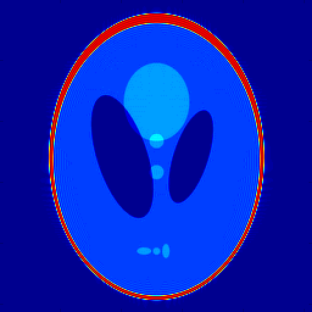 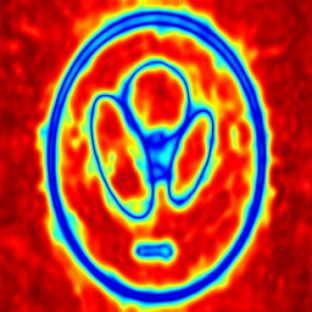 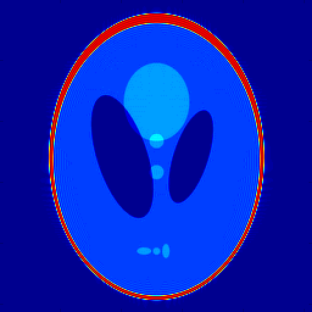 Local update:
Least-squares
problem
Global update:
Least-squares
problem
w/small SVD
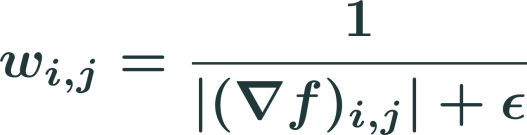 Scaling with filter size
Convergence speed of GIRAF
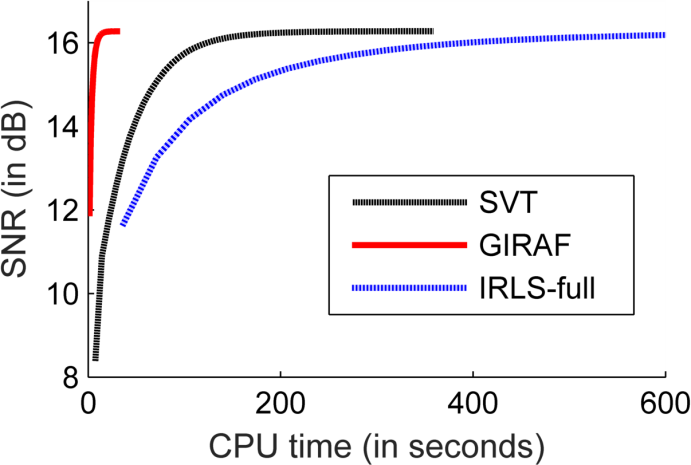 Table: iterations/CPU time to reach convergence tolerance of NMSE < 10-4.
CS-recovery from 50% random k-space samples
Image size: 256x256Filter size:   15x15
(C-LORAKS spatial sparsity penalty)
CS-recovery from 50% random k-space samples
Image size: 256x256(gradient sparsity penalty)
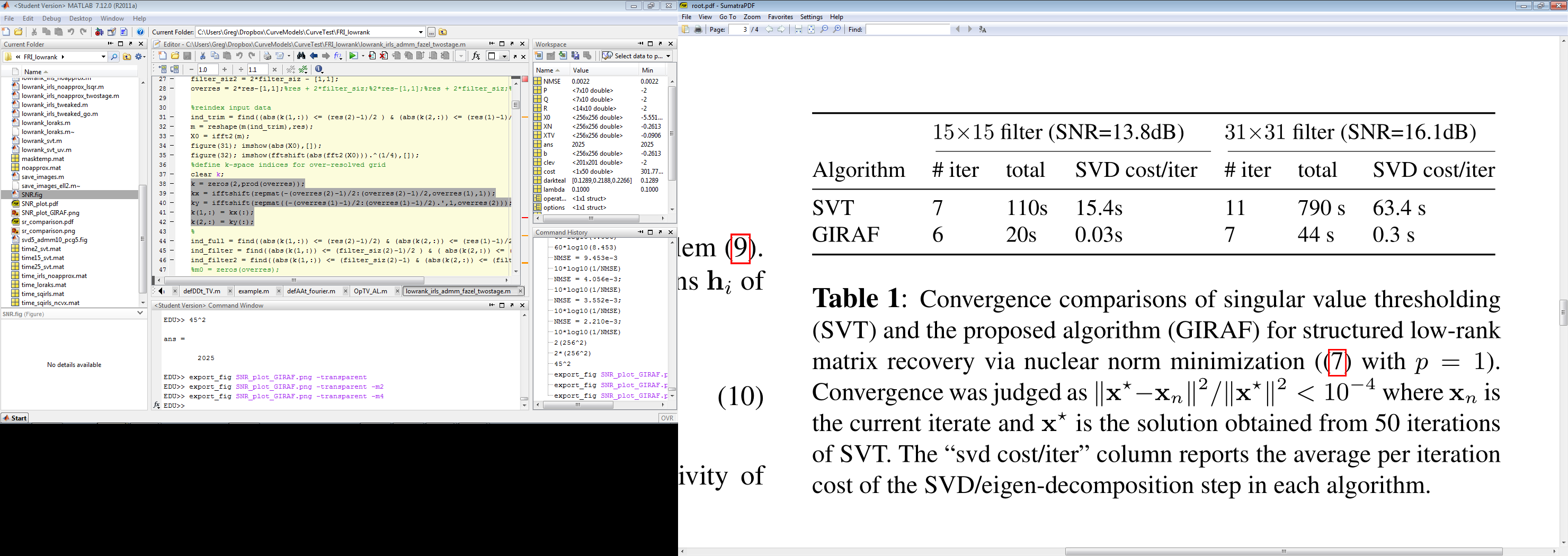 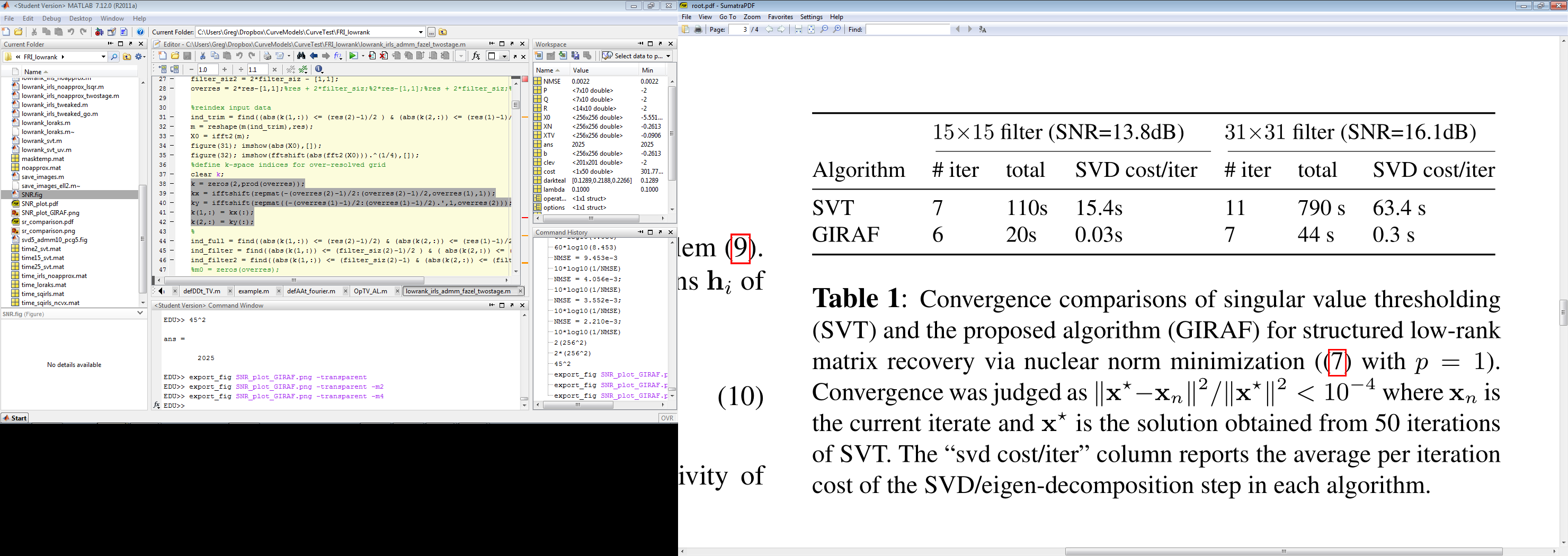 Outline
Prior Art
Proposed Algorithm
Applications
GIRAF enables larger filter sizes  improved compressed sensing recovery
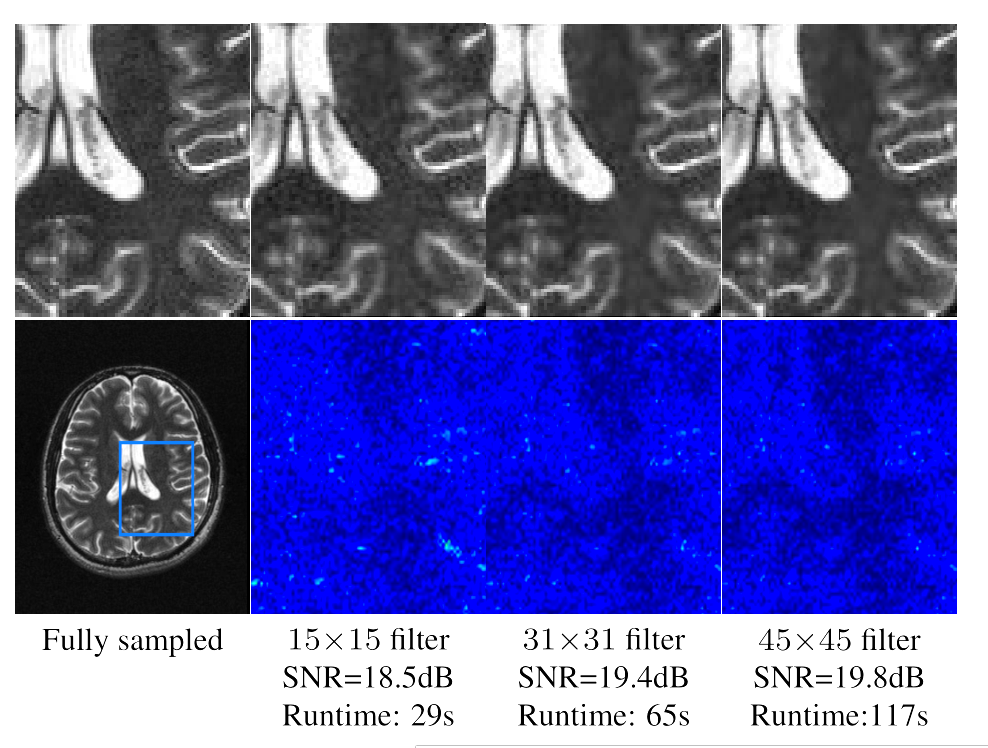 +1 dB improvement
GIRAF enables extensions to multi-dimensional imaging: Dynamic MRI
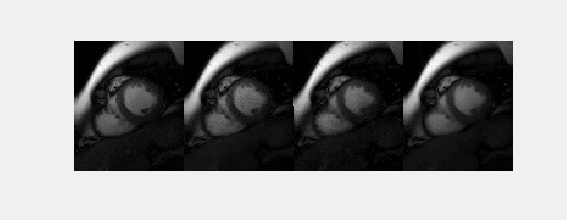 Fully sampled
GIRAF
Fourier sparsity
TV
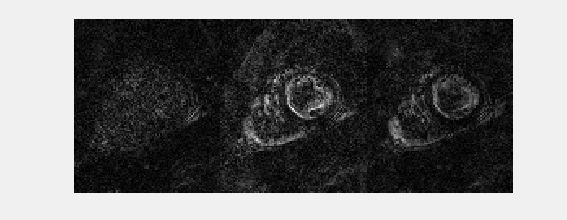 error images
[Balachandrasekaran, O., & Jacob, Submitted to ICIP 2016]
GIRAF enables extensions to multi-dimensional imaging: Diffusion Weighted Imaging
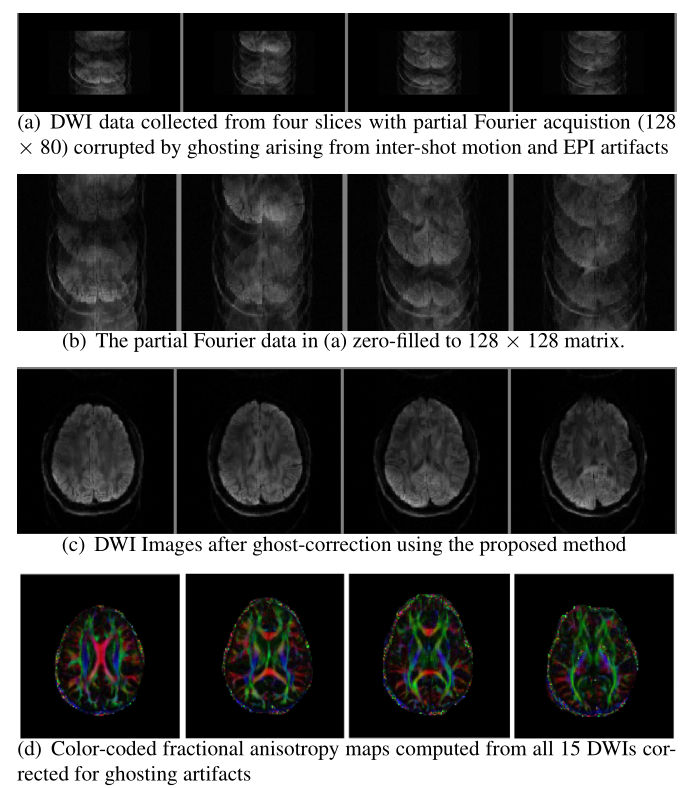 Correction of ghosting artifacts
In DWI using annihilating filter framework and GIRAF
[Mani et al., ISMRM 2016]
Summary
Emerging trend: Powerful Fourier domain low-rank penalties for MRI reconstruction
State-of-the-art, but computational challenging
Current algs. work directly with big “lifted” matrices
New GIRAF algorithm for structured low-rank matrix formulations in MRI
Solves “lifted” problem in “unlifted” domain
No need to create and store large matrices
Improves recovery & enables new applications
Larger filter sizes  improved CS recovery
Multi-dimensional imaging (DMRI, DWI, MRSI)
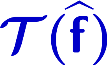 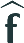 [Speaker Notes: New framework for off-the-grid image recovery.
--Piecewise polynomial
--n-D
--Sampling guarantees

Two step recovery scheme
--Fast algorithm
--Robust mask estimation
--Better performance than standard TV

Novel Fourier Domain structured/low-rank prior. (show final result)
--off-the-grid
--convex
--include identifying pictures.]
References
Krahmer, F., & Ward, R. (2014) Stable and robust sampling strategies for compressive imaging. Image Processing, IEEE Transactions on, 23(2): 612-622.
Pan, H., Blu, T., & Dragotti, P. L. (2014). Sampling curves with finite rate of innovation. Signal Processing, IEEE Transactions on, 62(2), 458-471.
Shin, P. J., Larson, P. E., Ohliger, M. A., Elad, M., Pauly, J. M., Vigneron, D. B., & Lustig, M. (2014). Calibrationless parallel imaging reconstruction based on structured low‐rank matrix completion. Magnetic resonance in medicine, 72(4), 959-970.
Haldar, J. P. (2014). Low-Rank Modeling of Local-Space Neighborhoods (LORAKS) for Constrained MRI. Medical Imaging, IEEE Transactions on, 33(3), 668-681
Jin, K. H., Lee, D., & Ye, J. C. (2015, April). A novel k-space annihilating filter method for unification between compressed sensing and parallel MRI. In Biomedical Imaging (ISBI), 2015 IEEE 12th International Symposium on (pp. 327-330). IEEE.
Ongie, G., & Jacob, M. (2015). Super-resolution MRI Using Finite Rate of Innovation Curves. Proceedings of ISBI 2015, New York, NY.
Ongie, G. & Jacob, M. (2015). Recovery of Piecewise Smooth Images from Few Fourier Samples. Proceedings of SampTA 2015, Washington D.C.
Ongie, G. & Jacob, M. (2015). Off-the-grid Recovery of Piecewise Constant Images from Few Fourier Samples. Arxiv.org preprint.
Fornasier, M., Rauhut, H., & Ward, R. (2011). Low-rank matrix recovery via iteratively reweighted least squares minimization. SIAM Journal on Optimization, 21(4), 1614-1640.
Mohan, K, and Maryam F. (2012). Iterative reweighted algorithms for matrix rank minimization." The Journal of Machine Learning Research 13.1 3441-3473.

Acknowledgements
Supported by grants: NSF CCF-0844812,  NSF CCF-1116067, NIH 1R21HL109710-01A1, ACS RSG-11-267-01-CCE, and ONR-N000141310202.
Thank you! Questions?
GIRAF algorithm for structured low-rank matrix recovery formulations in MRI
Exploit convolution structure to simplify IRLS algorithm
Do not need to explicitly form large lifted matrix
Solves problem in original domain
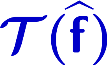 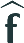